Procurement Reform – Legislative and Regulatory Processes
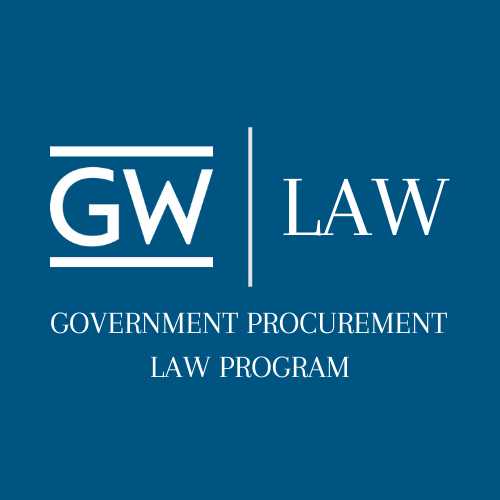 Moshe Schwartz
President
Etherton & Associates

Michael Schaengold
Greenberg Traurig

February 15, 2024
1
Guests
2
Agenda
Introductions
Moshe Schwartz:  History & NDAA Provisions
Michael Schaengold:  Additional NDAA Provisions
David Drabkin:  Regulatory Implementation
3
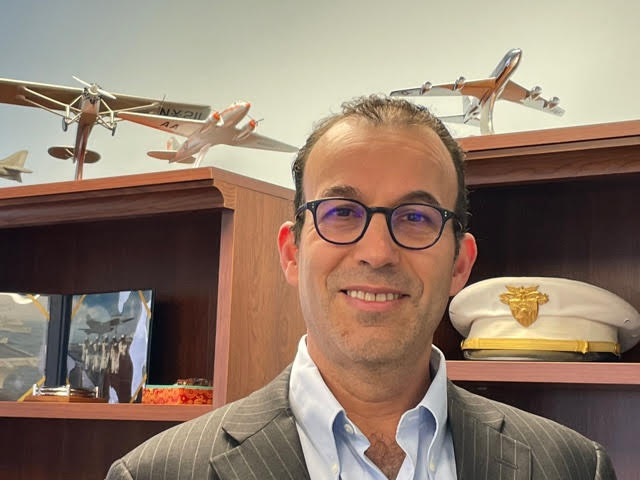 History of Reform Commissions – since wwII
2007 SARA Panel Report
Weapon Systems Acquisition Reform Act (WSARA) of 2009 Pub L 111-23 May 22, 2009
Commission on Wartime Contracting
2010 Defense Efficiency Initiatives
2018 Section 813 Government-Industry Advisory Panel on Technical Data Rights
2019 Section 809 Panel Report
1949 The Hoover Commission
1960 McNamara Initiatives
1969 Commission on Government Procurement (1969-1972) 
1970 Fitzhugh (“Blue Ribbon Panel”) Commission
1977 Steadman Review
1978 DeLauer Panel
1981 Carlucci Initiatives 
1982 E.O. 12352 on procurement reform
1983 Grace Commission
1986 Packard Commission
1989 Defense Management Review
1993 Section 800 Panel
1993 National Performance Review
1994 Acquisition Reform – A Mandate for Change
1995 “Last Supper”
4
Select Acquisition Policy Provisions in the FY2024 NDAA (PL 118-31)
As of: January 2, 2024
5
The Path to the FY2024 NDAA
How We Got Here
The House passed the FY2024 NDAA with bipartisan support (310-118)
HASC advanced the NDAA with bipartisan support (58-1)
The House passed its version of the FY2024 NDAA along party-lines (219-210) 
More Democrats supported the final bill than Republicans (163 vs. 147)

The Senate passed the FY2024 NDAA with bipartisan support (87-13)
The Senate passed its version of the FY2024 NDAA with bipartisan support (86-11)
6
NDAA Acquisition Issue Categories
Industrial Base
Domestic Content
Supply Chain Security & Visibility
Excluding Sources 
Allies and Partners
Contracting
Rapid/Streamlined Acquisition
Software/AI/Cyber
Small Business
Security Clearance
Miscellaneous
7
What Else is the NDAA Carrying?
Department of State Authorization Act of 2023 – Division F
Title LXIII-Information Security and Cyber Diplomacy
Sec. 6303. Establishing a Chief Artificial Intelligence Officer 
Sec. 6304. Strengthening the CIO
Sec. 6307. Creating a Cyberspace, Digital Connectivity, and Related Technologies Fund

Intelligence Authorization Act for FY 2024 – Division G
Sections 7354-7356—Issues Related to Commercial Cloud Enterprise
Title VI – Classification Reform
Title VII—Security Clearance and Trusted Workforce 
Sec. 7701. Review of Shared IT Services for Personnel Vetting 
Sec. 7702. Timeliness standard for Determinations of Trust for Personnel Vetting 
Sec. 7703. Annual Report on Personnel Vetting Trust Determinations 
Sec. 7704. Survey to Assess Trusted Workforce 2.0

 Extension of Title VII of the Foreign Intelligence Surveillance Act – Sec. 7902
8
Industrial Base
Sec. 152. Multiyear Procurement (MYP) Authority for Critical Minerals (HR 181)
Grants DoD MYP authority for critical minerals processed domestically (including separating, reducing, milling…)
Such contracts deemed acquisitions under the Strategic and Critical Materials Stock Piling Act (50 USC 98 et seq.)
Domestic source includes the United States and Canada
Authorizes advance procurement for the MYP of critical minerals covered under this section
Payments after FY24 for such MYPs are subject to availability of appropriations or funds for such purpose for such fiscal year 

Sec. 223. Consortium on “Additive Manufacturing for Defense Capability Development” (HR 216) 
Requires the SECDEF, within 180 days of enactment, to establish a consortium to facilitate the use of additive manufacturing for developing capabilities
Requires the consortium to include military department labs, industry, and educational institutions 

Sec. 820. Amendments to Multiyear Procurement Authority (S 801)
Amends 10 USC 3501 (Multiyear contracts) by authorizing MYPs when necessary to promote industrial base stability
Senate Report: Industrial base concerns should be a factor when considering a MYP
9
[Speaker Notes: The stock piling act lists the critical minerals]
Industrial Base
Sec. 857. Notifying DoD of Certain Mergers, Acquisitions, or Other Transactions (S 832) 
For proposed mergers or acquisitions requiring DoD review, parties to the transaction who are required to submit information to the Department of Justice under 15 USC 18a (Premerger notification) are required to concurrently provide the information to DoD 
Senate Report: Requires DoD to create an M&A impact model to assess the defense environment, and brief SASC by Nov. 1, 2024
Conference report: Directs GAO to assess the framework within one year of enactment
House Report: Directs the USD (A&S) to submit a report to HASC by January 31, 2024, on input provided by DoD to the FTC relating to defense-related M&A
GAO Report: Defense Industrial Base: DOD Needs Better Insight into Risks from Mergers and Acquisitions (Oct. 17, 2023)
10
Industrial Base – Not Adopted
House
Sec. 269. Assessment and Strategy for Use of Open-Architecture Additive Manufacturing
Would have required DoD to test using additive fabrication technology for maintenance parts for weapon systems and support equipment 

Sec. 342. Require Depot-level Data in the Annual Report on Depots 
Would have amended 10 USC 2466 (Annual report on depots) to include disaggregated depot-level specific data
Report Language: “there remain some areas where the department is too reliant on contractor work”
Directs the Army to submit a report to the defense committees, by Feb. 1, 2024, on the percentage of funds spent in FY23, and projected to be spent in FY24 and FY25, for depot-level maintenance and repair (by the public and private sectors), by Army depot    

Sec. 865. Modifying Requirements for Rare Earths and Strategic and Critical Minerals 
Would have amended section 857 of the FY23 NDAA, adding advanced battery or components to the requirement that contractors provide provenance for certain permanent magnets 

Senate
Sec. 1085. Protection of Covered Sectors (Sens. Cornyn, Casey, etal)
Would have required US entities to notify the Secretary of the Treasury of certain business activities occurring in China, Russia, North Korea, or Iran
11
[Speaker Notes: The stock piling act lists the critical minerals]
Industrial Base – Domestic Content
Sec. 833. Amend Requirement to Buy Certain Metals from Domestic Sources (H 843/S 864)
Amends 10 USC 4863 (Specialty metals), by requiring that the exception permitting an acquisition from certain foreign sources requires that the specialty metals procured as mill product or incorporated into a component other than an end-item be melted or produced in 
the U.S., 
the country which the mill product or component is procured, or 
another country pursuant to an agreement with said country 
When flight safety regulations require the provenance of materials, requires the supplier to inform DoD of any materials “known” to be manufactured in China, Russia, Iran, or North Korea
Requires DoD to submit an annual report to the defense committees , by March 31 of each year, indicating how much specialty metal placed into DoD systems has been acquired from China, Russia, Iran, or North Korea
The requirements of this section are effective two years from enactment 

Sec. 835. Enhanced Domestic Content for MDAPs (H 869) (Rep. Norcross) 
Requires DoD to 
Submit a report to the defense committees assessing domestic content for procurements related to MDAPs
Establish a data repository for collecting and analyzing data on domestic sourcing for critical products 
For purposes of Buy American (Title 41, Chapter 83), items procured in connection to MDAPs are “substantially all” domestic if the costs of the domestic content exceed 60% by date of enactment, 65% by January 1, 2024, and 75% by January 1, 2029  
Applies only to contracts entered into on or after enactment
Does not apply to manufactured articles that are predominantly iron or steel   
Does not apply to the NTIB or countries with a reciprocal defense procurement memorandum with the U.S. 
Requires DoD to issue temporary fallback rules within 180 days of enactment to determine how to treat lowest price offers for end-products meeting a 55% threshold. These fallback rules expire January 1, 2031
12
[Speaker Notes: Sec. 869 has been offered for the last three years and is in line with the executive order]
Industrial Base – Domestic Content
Sec. 1080. Modifying the Definition of Domestic Source for DPA Title III (S 1080) 
Amends 50 USC 4552, expanding the definition of domestic source—only for DPA Title III—to include a business in Australia or the United Kingdom, if
A U.S. or Canadian business cannot fulfill the requirement, and 
The requirement is for a defense article (as broadly defined in 22 USC 2403) or material critical to national defense or security (as defined by 50 USC 98h-1) 
Amends 50 USC 4531 (Presidential Authorization for the national defense), by requiring the head of an agency to submit a report to, and brief the appropriate congressional committees
Within 30 days of using these authorities
30 days prior to using these authorities for businesses in the U.K. or Australia
13
[Speaker Notes: has been offered for the last three years and is in line with the executive order
1080 - (2) in the case of an action described in subsection (a) involving strategic and critical materials 
relating to national defense matters (as described in section 702(7)(B)(ii)(II)), the Committee on Energy and Natural Resources of the Senate and the Committee on Natural Resources of the House of Representatives.]
Domestic Content – Not Adopted
House
Sec. 842. Including Titanium Powder in the Definition of Specialty Metals at 10 USC 4863

Senate
Sec. 866. Enhanced Domestic Content for Navy Shipbuilding
14
[Speaker Notes: has been offered for the last three years and is in line with the executive order
1080 - (2) in the case of an action described in subsection (a) involving strategic and critical materials 
relating to national defense matters (as described in section 702(7)(B)(ii)(II)), the Committee on Energy and Natural Resources of the Senate and the Committee on Natural Resources of the House of Representatives.]
Industrial Base – Supply Chain Security & Visibility
Sec. 842. Pilot Demonstration and Prototyping Program for Product Support in Contested Logistics Environments (H 852)
Requires DoD to establish a three-year pilot program (working with allied countries), to field product support capabilities that reduce operational risks in contested logistics environments
Authorizes the use of Other  Transactions and other streamlined authorities for the pilot 
Intended to identify ways to increase product support capabilities to combatant commands, including prepositioning or storage, to enable more rapid response
Requires DoD to issue guidance within 180 days, and submit a report to Congress within 24 months, of enactment
The authorities terminate three years after enactment

Sec. 856. Pilot Program to Analyze and Monitor Certain Supply Chains (H 867) (Rep. Gallagher) 
Requires DoD to establish a pilot, withing 90 days of enactment, to analyze, map, and monitor supply chains for up to 5 weapons platforms that are part of the Pacific Deterrence Initiative
Requires DoD to submit annual reports, starting within one year of enactment, that list supply chain vulnerabilities and steps to address the vulnerabilities 
The pilot program sunsets January 1, 2028

Sec. 1414. Critical Mineral Independence (H 1415/S 1057)
Requires DoD, within one year of enactment, to submit to the armed services committees a strategy to develop supply chains for mining or processing critical minerals that are not dependent on Russia, China, N. Korea, or Iran
15
Industrial Base – Supply Chain Security & Visibility
House Reports

Page 254. Report on AI Facilitated Supply Chain Visibility
Directs DoD to submit a report by December 31, 2023, on the feasibility of using AI to develop department-wide, multitiered, supply chain visibility (to include an analysis of whether such a system is commercially available)
Page 276. Report on Supply Chains of Major Weapon System Acquisitions 
Requires DoD to submit a report on expanding the authorities in sec. 881 of the FY19 NDAA (Excluding sources that pose supply chain risk), and address DoD implementation of section 889 of the FY19 NDAA (Prohibiting Chinese telecommunications) and the extent of Chinese intrusion into the defense supplier base
Page 278. Report on Vulnerabilities in Chemical and Basic Material Supply     Chains 
Page 280. Report on Securing Supply Chains for Tungsten
Page 281. Report on Securing Critical Mineral Supply Supply Chains from China
16
Industrial Base – Excluding Sources
Sec. 154. Prohibiting Use of Funds to Procure Battery Technology from Specified Chinese Companies (H 183)  
Prohibits DoD from procuring batteries produced by specified Chinese entities, starting on October 1, 2027 

Sec. 244. Prohibiting the Procurement of Chemical Materials for Munitions From Specified Countries (HR 245)
Prohibits DoD from procuring specified chemicals for munitions from China, Russia, Iran, or North Korea 
Applies to chemicals listed under Task 1: Domestic Production of Critical Chemicals in section 3.0E of DoD’s ‘‘Statement of Objectives for Critical Chemicals Production,” dated Dec. 5, 2022
The prohibition takes effect as determined by the SECDEF, but no later than Sept. 30, 2028

Sec. 804. Prohibiting Contracting with Entities Doing Business with the Russian Energy Sector (HR 807)
Prohibits DoD, upon enactment, from contracting with an entity that has fossil fuel business operations with an entity that is 50% or more owned by the Russian government or a fossil fuel company operating in Russia 
Business operations means “engaging in commerce in any form,” including owning property, but some exceptions apply
The prohibition does not apply
When the fossil fuel company operating in Russia transports oil or gas through Russia for sale outside Russia, when the oil or gas originated in another country
Under certain humanitarian or national security conditions
When the contract is for business operations with a fossil fuel company outside of Russia that was entered into prior to enactment
The prohibition terminates December 31, 2023
17
Industrial Base – Excluding Sources
Sec. 805. Prohibiting DoD Procurements from Chinese Military Companies Operating in the U.S. (H 811) (Rep. Gallagher) 
Prohibits DoD from entering, renewing, or extending contracts for goods and services  
from Chinese military companies listed on the 1260H list (as required by the FY21 NDAA) or companies under their control 
That contains goods or services produced or developed by such Chinese military companies
Excludes components and services connecting to facilities of a third-party (including backhaul and roaming) and allows for certain waivers
For Part 1
Does not apply to contracts existing prior to June 30, 2026 
Requires DoD to issue regulations within one year of enactment
For part 2
Does not apply to contracts existing prior to June 20, 2027
Requires DoD to issue policies within 545 days of enactment

Sec. 812. Preventing Conflicts of Interest for Certain DoD Consulting Contracts (S 819/H 808)
Requires DoD, withing 180 days of enactment, to amend the DFARS to
Require that prior to contracting with DoD, a contractor providing services under NAICS code 5416 must certify that  
The contractor (or any subsidiaries or affiliates) does not have a contract for consulting with a covered foreign entity, or   
The contractor maintains an auditable Conflict-of-Interest Mitigation Surveillance Plan that meets specified requirements
Prohibits DoD from contracting with an entity that cannot make either certification
SECDEF (or a designee who is senate confirmed) may waive the restriction on a case-by-case basis but must submit a written notification to the armed services committees withing 30 days of a waiver   
Covered foreign entities include 
The Chinese government and certain Chinese companies
The Russian government or sanctioned entities
Governments supporting terrorism (as determined by the State Department)
Entities on certain Commerce Department lists (including the Entity List)
18
Industrial Base – Excluding Sources
Sec. 825. Countering Adversary Logistics Information Technologies (H 866/S 1371-1373) 
Prohibits DoD, starting 180 days after enactment, from contracting with entities providing data to a data exchange platform that uses 
the national transportation logistics public information platform (LOGINK) provided by China
any national transportation logistics information platform provided or sponsored by China or state-affiliated entities
Prohibits port authorities receiving federal funding or located on federal property from using covered logistics platforms (waivers are available)
Requires DoD to submit an annual report for four years

Sec. 834. Narrowing the Exception to the Prohibition on Acquiring Sensitive Materials from Certain Countries (H 825) 
Amends 10 USC 4872, further limiting the exception to the prohibition to when DoD 
Identifies a specific end item for which a specific covered material of sufficient quality and quantity cannot be procured when needed at a reasonable price
The previous standard was “determines that covered materials of satisfactory quality….cannot be procured…” 
Permits a waiver of the prohibition for the specific end item and covered material, limited to no longer than 36 months
19
Industrial Base – Excluding Sources
Sec. 854. Extending the Implementation Date for the Prohibition on Acquiring Certain Metal Products (S 863)
Sec 844 of the FY21 NDAA amended 10 USC 4872 by prohibiting the acquisition of certain materials that are “mined, refined, separated, melted or produced” in Russia, N. Korea, China, or Iran (additions in red), effective January 1, 2026
Section 854 extends the effective date by one year, to January 1, 2027
20
Industrial Base – American Drone Security Act
Title XVIII–Subtitle B (H 827/S 1091-1099D)
Covered Foreign Entity means entities on a list maintained by the Federal Acquisition Security Council, including entities 
Located in or under the influence of China or the Chinese Communist Party
On the Consolidated Screening List
Subject to the direction of a foreign government, as determined by DHS
Deemed a national security risk by DHS

Sec. 1823. Prohibiting Agencies From Procuring Certain Unmanned Aircraft Systems (UAS) From Covered Foreign Entities
Prohibits federal agencies from procuring certain UAS manufactured or assembled by covered foreign entities if they include elements that transmit information that enable the operation of the UAS in the National Airspace System
Certain exemptions and waivers are available, including exemptions for certain agencies

Sec. 1824. Prohibiting Agencies from Operating Certain UAS From Covered Entities
Prohibits agencies from operating certain UAS, starting two years from enactment
Certain exemptions and waivers are available, including exemptions for certain agencies
Requires DHS to implementation guidance or regulations withing 180 days of enactment

 Sec. 1825. Prohibiting the Use of Federal Funds for Procuring and Operating Certain UAS From Covered Foreign Entities 
Prohibits federal funds, including funds awarded through a contract or grant,  from being used to procure or operate certain UAS, starting two years from enactment
Certain exemptions and waivers are available, including exemptions for certain agencies

Sec. 1827. Requiring Agencies to Account for Existing Inventories of Covered UAS From Covered Foreign Entities 

Sec. 1829. Requiring OMB to Issue Policies for Civilian Agencies, and the FAR Council to Issue Regulations, for Acquiring UAS

The requirements in sections 1823-1825 expire five years from enactment
21
Allies & Partners – Ukraine (and Others)
Sec. 810. Updating Guidance on Exportability Features for Future Programs
Requires USD (A&S), within one year of enactment, to ensure that program guidance for MDAPs and programs procured under rapid 804 authorities (of the FY16 NDAA) include planning for exportability features  
Requires USD (A&S), withing three years of enactment, to include in the program guidance a requirements to determine exportability 

Sec. 1241. Extending the Ukraine Security Assistance Initiative (S 1331/H 1223)
Amends section 1250 of the FY16 NDAA (as amended by the FY23 NDAA), extending the authority by an additional two years, through December 31, 2026
Authorizes funding of $300 million for FY24 and another $300 million for FY25 

Sec. 1242. Extending and Modifying Temporary Authorities Related to Ukraine (S 1334)
Amends section 1244 of the FY23 NDAA (Providing certain procurement authorities), by   
Extending the authority to Taiwan and Israel, or foreign countries providing support to Taiwan and Israel, and
For certain contracts, requiring DoD to base price reasonableness determinations on actual cost and pricing data from prior actual similar purchases 
Extending the authorities by four years, to September 30, 2028
Extending the MYP authority to include FY24, and
Expanding the list of munitions that can use MYP
Authorizing MYP authority for “systems, items, services, and logistics support associated with” the listed munitions  

Provisions Not Adopted
House Sec. 1224. Extending the Lend-Lease Authority
Would have extended the authority in the Ukraine Democracy Defense Lend-Lease Act of 2022 (P.L. 117-118) through FY24
22
[Speaker Notes: 1242 – allows MYP to be added to existing contracts]
Allies & Partners – Foreign Military Sales
Sec. 873. Pilot Program For Foreign Acquisition (S 1076)
Authorizes geographic combatant commands to hire acquisition personnel, through the Defense Acquisition Workforce Development fund, to advise on FMS and security cooperation processes
Requires DoD to hold annual industry days, starting no later than March 1, 2024, for foreign governments, embassy personnel, and industry, to raise awareness of DoD’s role in FMS and security cooperation
Requires DoD, within 180 days of enactment, to establish “senior-level individuals working in the defense industrial base to serve on an advisory group” focusing on the role of DoD in FMS and security cooperations
Requires USD (A&S), in consultation with geographic combatant commands, Dept. of State, and identified DoD offices, to submit to the SECDEF a list of systems that “would benefit from investment for exportability features” to support security cooperation objectives of regional commands
The pilot program sunsets December 31, 2028

Sec. 1204. Modifying the Security Cooperation Workforce Development Program and Establishing Defense Security Cooperation University (H 1205/S 1309, 1399J)
Amends 10 USC 384, by requiring SECDEF, acting through the Undersecretary of Defense for Policy and the Director of the Defense Security Cooperation Agency, to designate Defense Security Cooperation University to lead an expanded and more comprehensive security cooperation workforce development program 
Requires DoD to direct one of its educational institution to serve as an FMS Center of Excellence to 
Research and promote best practices in speeding up and improving the FMS process
Improve the curricula for the FMS workforce 

Provisions Not Adopted
Senate Sec. 1399K. Establishing FMS Processing Timelines
Would have set timelines for DoD to respond to a letter of request for pricing and availability, a blanket-order letter of offer and acceptance, and a letter of request for a defined-order letter of offer and acceptance
23
Contracting
Sec. 318. Prohibiting DoD From Requiring Contractors to Provide Information on Greenhouse Gas Emissions (S 820/H 1822)
Prohibits DoD from requiring nontraditional defense contractors, as a condition of being awarded a contract, to provide information on greenhouse gas emissions
Extends this prohibition on DoD to all other contractors for a period of just one year, starting from the date of enactment
DoD can waive the prohibition on a contract-by-contract basis if disclosure is “directly related to the performance of the contract” 

Sec. 807. Contracting Authority for the Strategic Capabilities Office (S 803)
Establishes a senior contracting official within the Strategic Capabilities Office with the authority to enter into contracts, grants, cooperative agreements, and OTs
Requires DoD to submit to the defense committees an implementation plan within 90 days of enactment
The contracting authority takes effect 30 days after DoD submits the implementation plan 

Sec. 809. Pilot for Anything-as-a-Service (Rep. Gallagher) (H 805)
Requires DoD to establish an “anything-as-a-service” pilot program for consumption-based solutions
Anything-as-a-service is a “technology-supported capability” that is “metered and billed based on actual usage at fixed price units”  
Contracts must incorporate measurable outcomes for the capability acquired
The pilot is exempt from 10 USC 3702 (Required cost or pricing data) and 10 USC 2302 (Full and open competition) for contract modifications valued at less than 25% of the underlying contract
Requires DoD to brief the defense committees by June 30, 2024
24
Contracting
Sec. 827. Modifying Earned Value Management Requirements (S 815)
Requires DoD to update the DFARS, within 180 days of enactment, to  
Exempt software contracts and subcontracts from EVM requirements
Require EVM for all DoD contracts awarded with a value between $50 and $100 million
If the implementation deadline is not met, requires DoD to brief the armed services committees on the anticipated implementation timeline
The legislative text may not fully convey legislative intent. See the report language and Senate version of the NDAA

Sec. 874. Progress Payment Pilot Program (S 817)
Requires DoD to establish a voluntary pilot program to “incentivize” businesses, where they can receive up to a 10% increase in progress payments
Requires DoD to establish clear and measurable criteria for qualifying for increased progress payments
The program is to be applied on a contract-by-contract basis
Requires DoD to issue regulations, with a public comment period not to exceed 30 days
Requires DoD to submit annual reports to the armed services committees, starting no later than Sept. 30, 2024, to include contracts for which contractors receive increased progress payments
 The pilot sunsets on January 1, 2029, but contracts already in the pilot can continue to qualify for higher rates for the life of the contract
Senate Report Language: “The committee recognizes the importance of cash flow” to large and small businesses and believes “an opportunity exists to provide additional cash flow to businesses contingent on favorable past performance…”
25
Contracting – Inflation
Sec. 824. Extending the Temporary Authority to Modify Contracts Due to Inflation (H 829)
Amends 50 USC 1431, extending the sunset of the authorities in section 822 of the FY23 NDAA by one year, to December 31, 2024 
Section 822 (Temporary authority to modify contracts to provide extraordinary relief due to inflation) authorized DoD to use funds specifically provided by an appropriations Act for said purpose to modify contracts under very narrow circumstances

Sec. 826. Modifying Contracts to Provide for Economic Price Adjustment (H 830)
Authorizes DoD to use funds specifically appropriated for such purposes in advance, to insert economic price adjustment clauses into existing contracts
The legislative text does not authorize inserting an EPA clause without consideration: This appears at odds with the report language, which states The Senate recedes with an amendment that would clarify that the Department of Defense may seek consideration when considering whether to modify contracts to include an economic price adjustment clause 
Requires DoD to issue guidance within 30 days of enactment
26
Contracting – Truthful Cost and Pricing
Sec. 802. Modifying Truthful Cost of Pricing Data Submissions and Report (S 822/H 821)
Amends 10 USC 3705, by requiring DoD to
Provide the relevant portions of the annual report on data denials to a contractor named in the report 
Develop a framework for what constitutes a denial of uncertified cost or pricing data, to 
Exclude when the denial is outside the control of the offeror or government
Identify whether a denial is from the prime or sub-contractor 
Establish a timeframe for determining when a request for data is deemed a denial  

Sec. 841. Extending the Pilot Program to Accelerate Contracting and Pricing (S 818)
Amends sec. 890 of the FY19 NDAA, extending the pilot program through January 2, 2028
Requires DoD not to impose a contract type preference for the pilot and to minimize data reporting to USD (A&S)

House Defense Appropriations Bill. Excessive Contractor Payments (Rep. Lee)
Would require DoD to submit to the appropriations committees a report on excessive contractor payments, including information on defective cost and pricing data, disciplinary actions taken by DoD for violations, and referrals made to the Department of Justice
27
[Speaker Notes: The first three amendments on the slide were the result of the 60 minutes story. Withdrawn due to jurisdiction claim by House oversight]
Contracting – Intellectual Property
Sec. 808. Pilot on Intellectual Property Strategy (HR 263/S 804)
Requires the Under Secretary of Defense (A&S) and the military departments, by May 1, 2024, to each designate one acquisition program to use “innovative intellectual property strategies” for acquiring the technical data rights necessary for OMIT (operations, maintenance, installation, and training)  
The pilot program may employ an escrow account to hold IP data, royalties, or licenses
Requires USD (A&S), in coordination with the military departments, to brief the armed services committees within 180 days of enactment on the pilot and provide annual reports on the effectiveness of the program until the authorities expire on December 31, 2028

Not Adopted
Senate Sec. 868. Modifications to Rights in Technical Data (Sens. Braun, Warren) 
Would have amended 10 USC 3771 (Rights in Technical Data), by adding that for technical data developed exclusively at private expense 
The OMIT exception to the general rule pertains to when the US has government purpose rights, unless different license rights were negotiated
The US may release tech data or detailed manufacturing or process data that is necessary for wartime or contingency operations, if the agency head determines that the original supplier of data is unable to meet the readiness or operational needs for such operations 
The conference report reinforces the Senate report’s requirement for a GAO report. The Senate report   
Is concerned that DoD’s inadequate data rights efforts is hurting readiness and creating “an unacceptable risk to mission” 
Directs GAO to provide an interim briefing by February 1, 2023, and submit a report on data acquisition and data rights for different situations (including peacetime, wartime, and contingency operations)
The report is also required to assess depot source of repair and data rights
28
Contracting – Not Adopted
Senate
Sec. 813. Enhancing Preventing Contractor Fraud
Would have amended 10 USC 4651, (requiring contracts to include the authority to terminate and financial liability of contractors who bribe government employees to influence contract awards or administration), to allow DoD to withhold payments pending resolution of investigations  

House
Sec. 834. Strengthening Truthful Cost or Pricing Data Requirements (Rep. Garamendi)
Would have amended 10 USC 3702, applying cost and pricing data to when “award of a cost-reimbursement contract is contemplated regardless of the number of offers received”
Would have amended 10 USC 3703 (exceptions), by removing from the exception for requiring cost or pricing data “the award of a cost-reimbursement contract”

Sec. 895. Inspector General Report on Defense Acquisition and Contract Administration (Rep. Garamendi)
Report Language: Requires the DoD IG, by March 31, 2024, to brief the armed services committees on contract management, to include certified cost and pricing, and reducing contract costs
29
Rapid/Streamlined Acquisition
Sec. 831. Emergency Acquisition Authority to Replenish Stockpiles (S 808) 
Amends 10 USC 3601 (Urgent acquisition and deployment of capabilities), to permit the use of urgent acquisition procedures to
Replenish stockpiles due to a drawdown of defense articles “in response to an armed attack” against an ally or partner by a country of concern listed in 22 USC 2651a (China, Russia, Iran, N. Korea, Cuba, and Syria), or
Contract for delivering defense articles pursuant to the President’s drawdown authority pursuant to sections 506 and 614 of the Foreign Assistance Act of 1961 (22 USC 2318 and 2364)   

Sec. 843. Combatant Commander Rapid Contracting (S 811) 
Authorize a combatant commander, upon a written determination, to request use of specified rapid contracting authorities from a senior contracting official (as defined in 10 USC 1737), in support of 
A contingency operation or defense against a cyber, nuclear, biological, chemical, or radiological attack against the U.S.
Humanitarian or peacekeeping operations 
Protecting national security interests during operations that are less than armed conflict 
Specified authorities include certain increased thresholds and treating procurements as commercial products or services
The authority sunsets September 30, 2028
Requires the Chairman of the Joint Chiefs of Staff to submit an annual report to the defense committees on use of the authority over the preceding fiscal year
30
Rapid Acquisition – Commercial
Sec. 801. Making Commercial Determination Memos Available to Contractors (HR 801)
Amends 10 USC 3456, to require a contracting officer, upon request of the contractor, to provide a  copy of the commercial determination memorandum 

Sec. 875. Study on Reducing Barriers to the Acquisition of Commercial Products and Services (S 806)
Requires USD (A&S) to submit a report to the defense committees, within 180 days of enactment, on the feasibility of 
Establishing a default determination that products and services are commercial and do not require a commercial determination as set forth in 10 USC 3456 (Commercial product and service determinations)
 Requiring a non-commercial determination before using procedures other than FAR Part 12 (Acquisition of commercial products and services)

Sec. 1085. Commercial Integration Cells Within Combatant Commands (H 1082)
Requires five specified geographic COCOMs, within 90 days of enactment, to develop a plan to establish  
A commercial integration cell to integrate public and private entities with relevant capabilities 
A chief technology officer within the COCOM
Requires each specified combatant commander to brief the armed services committees on the feasibility of establishing a commercial integration cell
31
Rapid Acquisition Pilot Programs – Not Adopted
Senate
Sec. 141. Amending the Pilot to Accelerate Procurement and Fielding of Innovative Technologies (APFIT)
Would have amended Sec. 834 of the FY22 NDAA by allowing DoD to waive the requirement to prioritize technologies developed by small businesses or nontraditional defense contractors, for up to two solicitations per fiscal year
Report Language: “APFIT should be given limited flexibility to select technologies from traditional contractors when deemed necessary”

House
Sec. 851. Pilot for Recurring Awards for Production, Investment, and Deployment Through Competitions
Would have required DoD to establish a pilot program to hold multiple competitions to acquire attritable systems (low-cost, reusable, and expendable weapons) for urgent operational needs
32
Software
Sec. 1525. Prize Competitions for Business Systems Modernization (S 221)
Requires DoD to establish, within 270 days of enactment, at least one prize competition to support business system modernization 
Requires the prize competition(s) to consider AI, machine learning, data analytics, supply chain visibility, financial systems, contract writing systems, and other specified issues
Requires DoD to brief the defense committees within 180 days of enactment, and annually thereafter, until the authority expires on Sept. 30, 2028

Reports
House Report Page 358. DoD Use of Open-Source Software (OSS) 
Systems integrators building features “on top of OSS provided by developers” can lead to “a lack of system interoperability, inability of the OSS developer to push critical cybersecurity updates, and additional support costs”
Senate Report Page 282. Software-as-a-Service 
DoD’s “acquisition practices need to adapt to better integrate commercial trends”

Not Adopted
House Sec. 277. Funding DoD Software Factories (Rep. Sewell)
Would have authorized increased funding for Air Force software factories by $10 million
33
[Speaker Notes: Requires DoD to brief the defense committees by March 1, 2024, on efforts to use digital transformation acquisition capabilities (such as engineering) in classified programs (including those requiring multi-level security systems)]
Artificial Intelligence
Sec. 1521. Control and Management of DoD Data and Establishing the CDAO Governing Council (S 1725)
Authorizes the DoD Chief Digital and Artificial Intelligence Officer to access and control all data within the Department 
Establishes a CDAO Governing Council, consisting of specified senior officials within DoD  
Requires the council, within 180 days of enactment and at every 18 months thereafter, to submit a report on the council’s activities to the SECDEF and defense committees

Sec. 1522. Modifying DoD-Wide Procurement of Cyber Products (H 1503)
Amends section 1521 of the FY22 NDAA (requiring an executive agent to manage Department-wide procurements of cyber data products and services) by having the executive agent evaluate “emerging cyber technologies,” including AI-enabled security tools 

Sec. 1541. Modifying Acquisition Authority of the CDAO (H 826)
Amends section 808 of the FY21 NDAA, by
Extending the contracting authority and the $75 million cap on the authority, by four years, through Oct. 1, 2029 
Requiring the CDAO, within 90 days of enactment, to provide a demonstration of operational capabilities delivered through the acquisition authority and an analysis of the challenges and benefits of the various acquisition authorities
34
Artificial Intelligence
Sec. 1544. Updates to Plans and Strategies for Artificial Intelligence (S 222/H 220)
Requires DoD to periodically review its AI strategy and assess implementation, and to
Issue guidance on adoption, ethical use, and bias of AI 
Develop a strategic plan for using AI
Assess workforce and training needs
Identify commercially available large language models and make such models available on classified networks  
Requires DoD to brief the defense committees within 150 days of enactment on implementing this section  

Report Language
Review of Artificial Intelligence Investment (S 230)
Directs DoD to review its  investments in AI applications (including AI in platforms) and to brief the defense committees by June 15, 2024, on the results of the review
35
Cybersecurity
Sec. 1502. Creating the Strategic Cybersecurity Program and Related Matters (H 1501)
Creates a “Strategic Cybersecurity Program” whose membership consists of senior DoD officials
Creates a program office within the Cybersecurity Directorate of the NSA to support the Strategic Cybersecurity Program. The office is responsible for identifying threats to, vulnerabilities in, and remedies for, specified mission elements, including
Nuclear deterrence and strike, select long-range conventional strike, offensive cyber operations, and homeland missile defense 
Requires DoD to 
submit an annual report to the defense committees on the cybersecurity program no later than Dec. 31 of each year, to include evaluations of specified cyber vulnerabilities and program activities required in prior NDAAs 
submit to the defense committees, concurrent with the submission of the President’s budget request, a consolidated budget justification display covering the specified programs and activities
Repeals duplicative statutory requirements  

Sec. 1511. Amending Responsibilities for DIB Cybersecurity and Critical Infrastructure Protection (H 1524)
Amends section 1724 of the FY21 NDAA, by requiring the SECDEF, within 30 days of enactment, to designate a principal staff assistant within OSD to be the coordinating authority for cybersecurity (previously, only a Principle Cyber Advisor was required)  
Requires DoD to brief the armed services committees, within 180 days of enactment, on the feasibility and advisability of separating cybersecurity functions of a Sector Risk Management Agency (pursuant to section 9002 of FY21 NDAA) from non-cybersecurity functions 

Sec. 1553. Report on Contract for Cybersecurity (S 143)
Requires the CIO, within 180 days of enactment, to submit a report to the defense committees that includes plans to allow multiple vendors to compete for the acquisition of integrated and interoperable cybersecurity tools 
Requires the CIO, within 60 days of enactment, to brief the defense committees on plans to ensure competition
36
Cybersecurity – Not Adopted
Senate 
Sec. 1702. Cyber Intelligence Center
Would have required DoD to establish a cyber intelligence capability to support Department–wide cyber requirements 

Sec. 1715. Cyber Incident Reporting
Would have required the CIO to determine “what actions need to be taken to encourage more complete and timely mandatory cyber incident reporting" from the defense industrial base
37
Small Business
Sec. 852. Expanding the Mentor-Protégé Program (S 842)
Amends 10 USC 4902 (mentor-protégé), allowing mentor-protégé agreements for cooperative or partnership intermediary agreements

Sec. 860. Amendments to the Rapid Innovation Program (S 841)
Amends 10 USC 4061 (Defense R&D Rapid Innovation Program), by adding that 
The program’s focus is to “enable small businesses” to accelerate “commercialization of” technologies (vs. accelerating “fielding of technologies”)
The component small business office must be involved in reviewing candidate proposals
Guidance should include issuing broad agency announcements or merit-based processes “primarily” in support of  MDAPs 
The ceiling for total awards is increased from $3 to $6 million

Sec. 862. Timely Payment of Small Business Subcontractors (see S 850, 844)
Amends 15 USC 637, for all government contracts, 
Requiring a prime contractor to notify the contracting officer if payment to a covered small business subcontractor is more than 30 days past due (vice the previous 90 days past due) 
Requiring prime contractors to cooperate with contracting officers seeking to correct or mitigate “unjustified failure to make a full or timely payment to the subcontractor,” until the subcontractor is made whole or at the discretion of the contracting officer
Allowing contracting officers to enter or modify past performance information of the prime contractor for failing to make full or timely payments to a subcontractor 
Requires the FAR Council, within 180 days, to propose regulations to implement this section
38
Small Business
Sec. 863. Increasing the Governmentwide Small Business Goal for Service-Disabled Veterans (S 851)
Amends 15 USC 644, increasing the government-wide contracting goal for service-disabled veteran companies from 3 to 5 percent 

Sec. 865. Past Performance of Small Businesses (S 843/H 884)
Requires DoD, by July 1, 2024, to amend DFARS 215.305, to require past performance of affiliate companies of a small business to be considered as past performance

Sec. 872. Employee-Owned Business Contracting Incentive Pilot Program (S 848/H 891)
874 of the FY22 NDAA established a pilot program authorizing DoD to award follow-on contracts using noncompetitive procedures to businesses wholly owned through an Employee Stock Ownership Plan
Section 872 extends the pilot program by three years, to Dec. 27, 2029
39
Small Business – Not Adopted
Senate
Sec. 823. Repeal of the Bonafide Office Rule for 8(a) Contracts with DoD
Would have repealed a requirement that for DoD construction contracts, 8(a) contractors have a bona fide place of business where the work is performed 

Sec. 845. Extending the Pilot for Streamlining DoD SBIR and STTR Technology Transition  
The pilot required DoD to award multiple award contracts to certain small businesses for the purchase of technologies, supplies, or services developed through the SBIR/STTR programs, and allow Competition in Contracting Act requirements to be waived

Sec. 852. Amendments to Contracting Authority for Certain Small Businesses (Sen. Cardin)
Would have amended 15 USC 637 (part of the Small Business Act) by increasing thresholds for a variety of set-aside programs
40
Security Clearance
Sec. 1537. Requirements for Implementing User Activity Monitoring and Least Privilege Access for Cleared Personnel (S 1721) 
Requires DoD components to fully implement policies and requirements for user activity monitoring and least privilege access controls (including for contractors)

House Reports 
Page 271. DoD Report on Modernizing the Classified Information Network (SIPRNet)   
Page 274. GAO Report on Implementing the National Industrial Security Program  
Page 275. Report on Secure Spaces for Small Businesses  
Directs DoD to submit a report to HASC by December 1, 2023, to include
Feasibility of giving access to government SCIFs to small companies with a Facility Clearance who are selected for work that must be performed in secured facilities
Feasibility of communities with military installations and government programs to apply for government-funded SCIFs to be developed in an already-cleared location
Page 299. GAO Review on Data Used for Oversight of the Security Clearance Process 
Page 311. DoD Review of Security Clearance Processing Times 
Page 383. GAO Study on Protecting Classified DoD Information from Insider Threats
41
Miscellaneous
Sec. 151. Report on Divestment of Major Weapon Systems (H 186)
Requires DoD, within 10 days of the President’s budget request being sent to Congress, to provide a report to the defense committees on the major weapon systems the Department plans to divest or retire over the following five years

Sec. 811. Modernizing the Requirements Process (S 802)
Requires DoD, by October 1, 2025, to implement a streamlined requirements process (to include revising JCIDS), to include
Streamlining documents, reviews, and approval processes, with a focus on programs below the MDAP threshold
Establishing a process to rapidly validate the ability of commercial products and services to meet capability needs 
Requires DoD to submit an interim progress report by October 1, 2024, and a final report by October 1, 2025

Sec. 823. Amending the Never Contract With the Enemy Act (S 812)
Substantially amends secs. 841-843 of the FY15 NDAA (Never Contract With the Enemy, which authorizes terminating contracts), including by
Amending the definition of the authority of DoD to exclude sources and void contracts  
Clarifying the definition of covered activities that subject entities to the authorities of this section 
Requiring written justifications and USD (A&S) approval, and advanced notification to the target entity 
Takes effect 180 days after enactment and applies to solicitations issued and contracts awarded after the effective date 
Applies only to contracts performed outside of the United States

Sec. 855. Extending the Pilot Program for Distribution Support and Services for Weapon System Contractors (S 862)
Amends section 883 of the FY17 NDAA, by extending the sunset date for the pilot program from December 23, 2023, to December 23, 2024
The pilot program authorizes DoD to provide storage and distribution services support to contractors producing, modifying, maintaining, or repairing a weapon system
42
Misc. – DoD Organization & the FAR Council
Sec. 903. Codifying the Office of Strategic Capital (H 872/ S 901)

Sec. 913. Codifying the Defense Innovation Unit (H 925) (Rep. Gallagher)
Codifies the DIU and makes the director a direct report to SECDEF
Establishes DIU responsibilities, to include 
Serving as the principal liaison between DoD and the national security innovation base
Coordinating activities related to commercial, dual use, and innovative technologies across the Department 
Amends 10 USC 4021 and 4022, granting DIU Other Transaction authority
Authorizes DIU to
Select, fund, and monitor the execution of projects to be carried out by service-level innovation organizations
Support and fund multi-stakeholder partnerships  
Not Adopted – Establishing the Nontraditional Innovation Fielding Enterprise

Not Adopted 
House Sec. 902. Repeal of the Office of the Director of CAPE
Senate Sec. 867. Adding the SBA to the FAR Council (Sen. Cardin)
Senate Sec. 902. Reestablishing the DoD Chief Management Officer
43
Miscellaneous – PFAS (Title III, Subtitle C)
Sec. 331. Modifying the Timing of the Report on the PFAS Task Force
Sec. 332. Budget Justification for Funding Relating to PFAS Substances
Sec. 334. Prizes for Developing Technology for Thermal Destruction of PFAS Substances
Sec. 335. Treating of Certain Materials Contaminated with PFAS Substances
Amends section 2343 of the FY22 NDAA (Temporary Moratorium on Incinerating PFAS and Aqueous Film Forming Foam), by permitting DoD to treat covered materials that have been contaminated with PFAS using any remediation or disposal technology approved by the EPA, until such time as a final rule required by section 343 is implemented  
Sec. 336. GAO Reports on Testing and Remediating PFAS Substances

House Report: Requires DoD to brief HASC by December 31, 2023, on PFAS procurements for munitions and rocket propellants, and assess alternatives to current manufacturers

Not Adopted: House Sec. 333. Restriction on DoD acquisition of certain items containing PFAS
44
Miscellaneous – Not Adopted
House
Sec. 804. Pilot Program on Loser Pays for GAO Protests
Sec. 809. RDT&E Contract Cost Sharing (Rep. Burchett)
Would have required a cost share of 25% for any contract awarded pursuant to a provision of “this Act” that includes RDT&E work
45
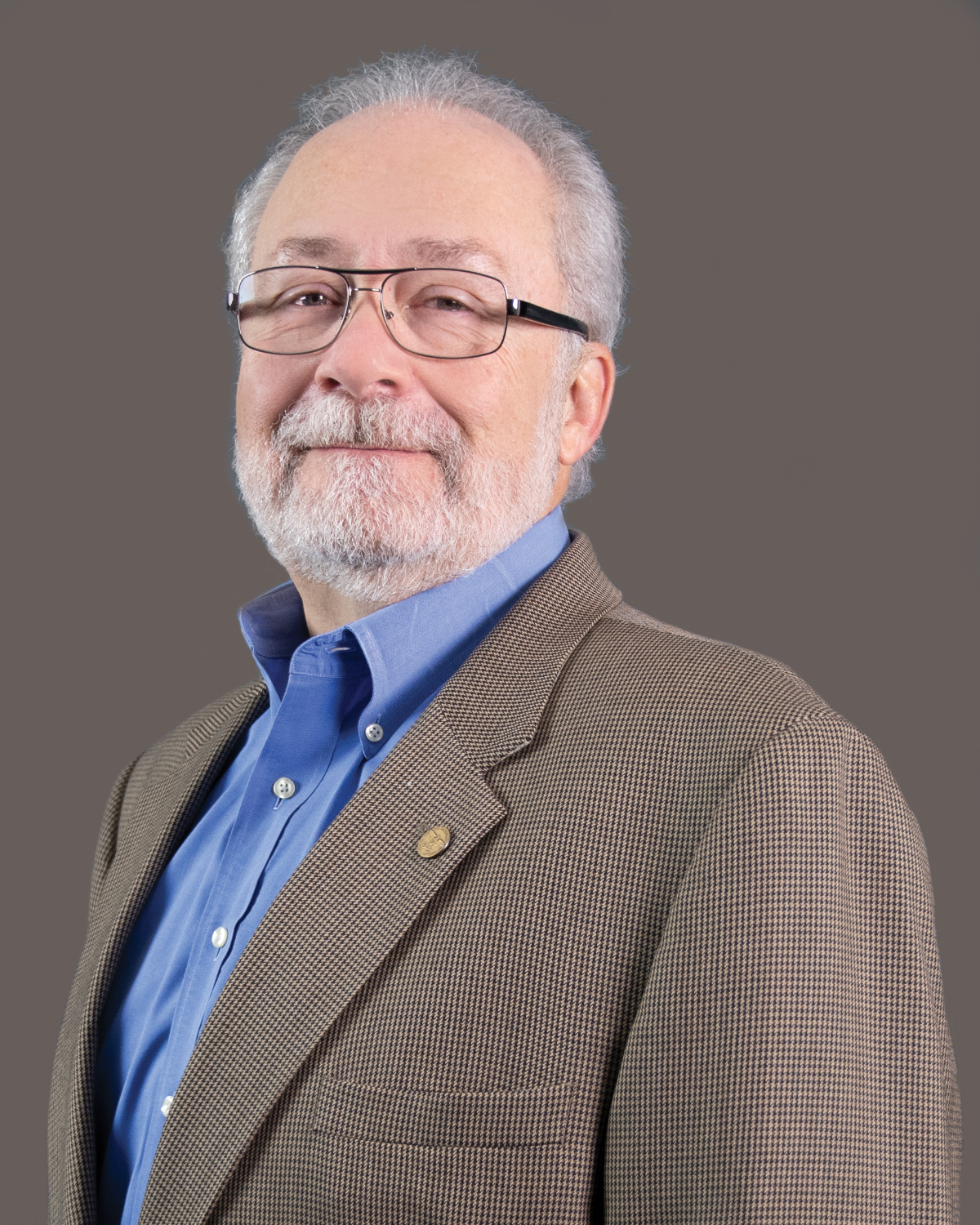 Regulatory reform
46
Regulatory: Overview
This presentation will address:
Executive Orders pertaining to government contracting
FAR System Rules
Published Class Deviations
Caveat
Information Collections
Paperwork Reduction Act of 1995
Policies, Manuals, Memorandum, Notices, etc.
Early Comment Opportunities
47
FAR system Cases
Rulemaking for the FAR System is subject to the OFPP Act vice the Administrative Procedures Act (APA)
Basic Administrative Due Process – Notice and Opportunity to be heard
Yes, all comments are read, considered and addressed	
Four types of rules:
Advanced Notice of Proposed Rulemaking (ANPR)
Proposed
Interim
Final
Deviations
Class
Individual
Question:  How is a FAR Case launched and developed?
48
EXECUTIVE ORDERS
49
Selected executive orders
Executive Order 14005 - Ensuring the Future Is Made in All of America by All of America’s Workers, https://www.govinfo.gov/content/pkg/FR-2021-01-28/pdf/2021-02038.pdf 
Executive Order 14001 - A Sustainable Public Health Supply Chain, https://www.govinfo.gov/content/pkg/FR-2021-01-26/pdf/2021-01865.pdf 
Executive Order 13992 - Revocation of Certain Executive Orders Concerning Federal Regulation, https://www.govinfo.gov/content/pkg/FR-2021-01-25/pdf/2021-01767.pdf 
Executive Order 13985 - Advancing Racial Equity and Support for Underserved Communities Through the Federal Government, https://www.govinfo.gov/content/pkg/FR-2021-01-25/pdf/2021-01753.pdf
50
Final rules
51
FAR
•	EOP, 87 FR 7363 – EO 14063 - Use of Project Labor Agreements for Federal Construction Projects – it is the policy of  the Federal Government for agencies to use project labor agreements in connection with large-scale construction projects to promote economy and efficiency in Federal procurement - Effective date: 4 Feb 22, https://www.govinfo.gov/content/pkg/FR-2022-02-09/pdf/2022-02869.pdf?utm_source=federalregister.gov&utm_medium=email&utm_campaign=subscription+mailing+list
52
Proposed rules
53
far
FAR Case 2015-038 Reverse Auction Guidance to provide guidance on the use of Reverse Auctions IAW 2 GAO Reports GAO-14-108 & GAO report 18-446 - Comments due: 5 Feb 21, https://www.govinfo.gov/content/pkg/FR-2020-12-07/pdf/2020-24936.pdf?utm_campaign=subscription%20mailing%20list&utm_source=federalregister.gov&utm_medium=email
54
Conclusion
55